Programm Sommerferien Vom 24. Juli 2022 bis 11. August 2022
Montag, den 24. Juli
Mittwoch, den 26. Juli
Dienstag, den 25.Juli
An unserem 1. Ausflugstag geht es in den Opel Zoo nach Kronberg. Der Tierpark bietet neben 1600  Tieren, aus über 200 Tierarten, einen großen  Spielplatz und viele Ruheplätze zum Verweilen an.
Ein schöner Tag ist garantiert!
Der heutige Tag steht ganz unter dem Motto
 „Wer wird
 Betreuung`s - Topmodel“
Daher beginnen wir mit einem Verkleidungsshooting und darauffolgender Modenschau.
Abgefeiert wird dann bei der sich anschließenden Disco!
Unser Sommerprogramm  startet mit einem kreativen Tag. Mit flüssiger Kreide geht es los beim Straßenmalwettbewerb. Für jedes Kind gibt es ein Bild zum Andenken. 
Wer dazu keine Lust hat kann  alternativ einen Trickfilm drehen.
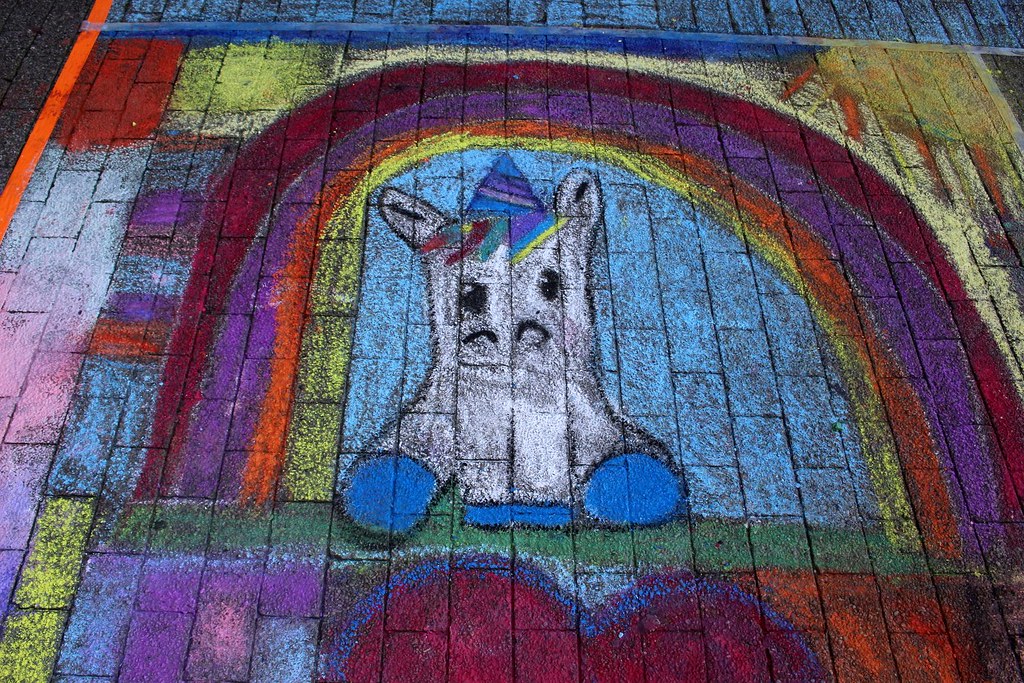 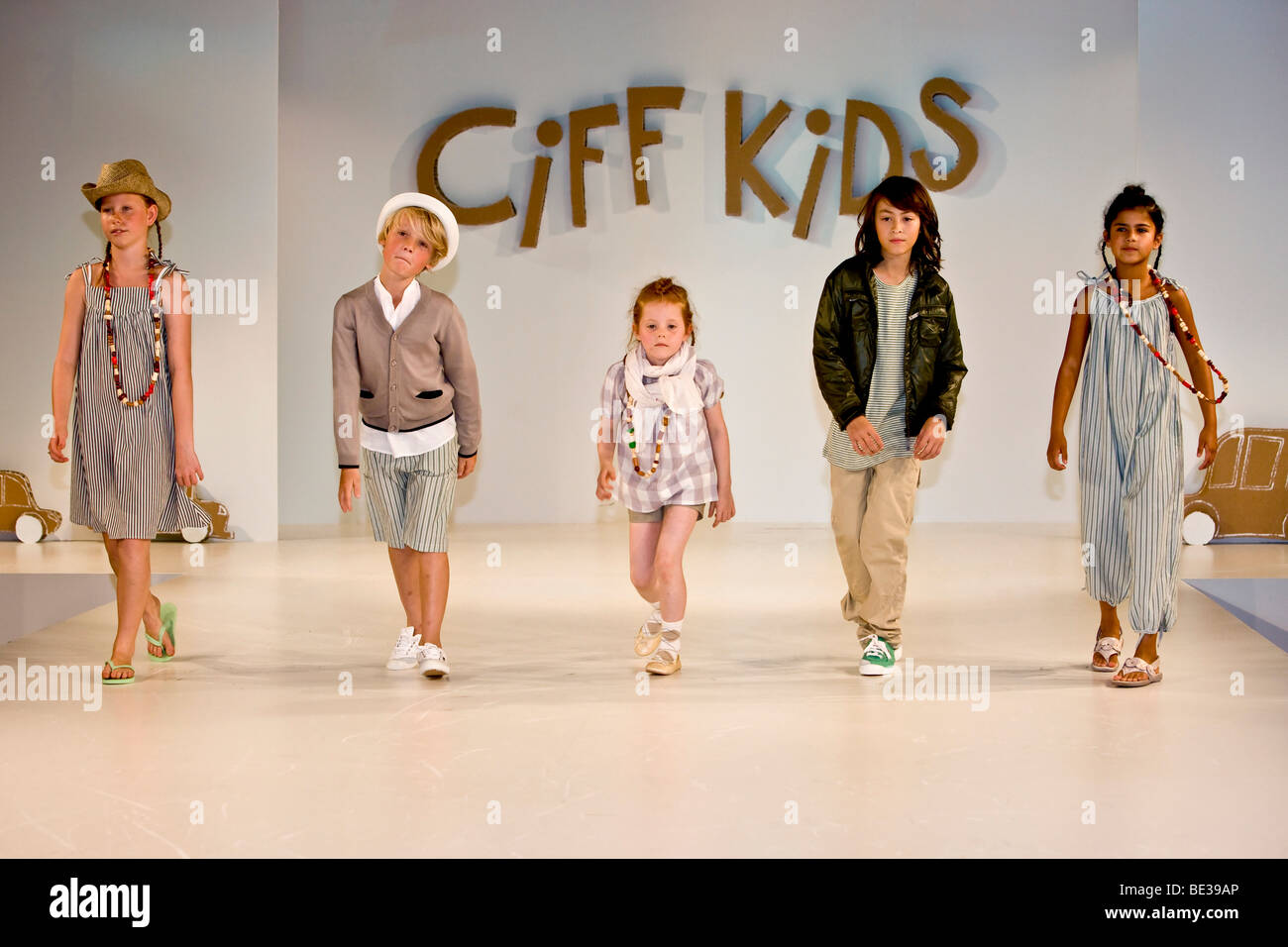 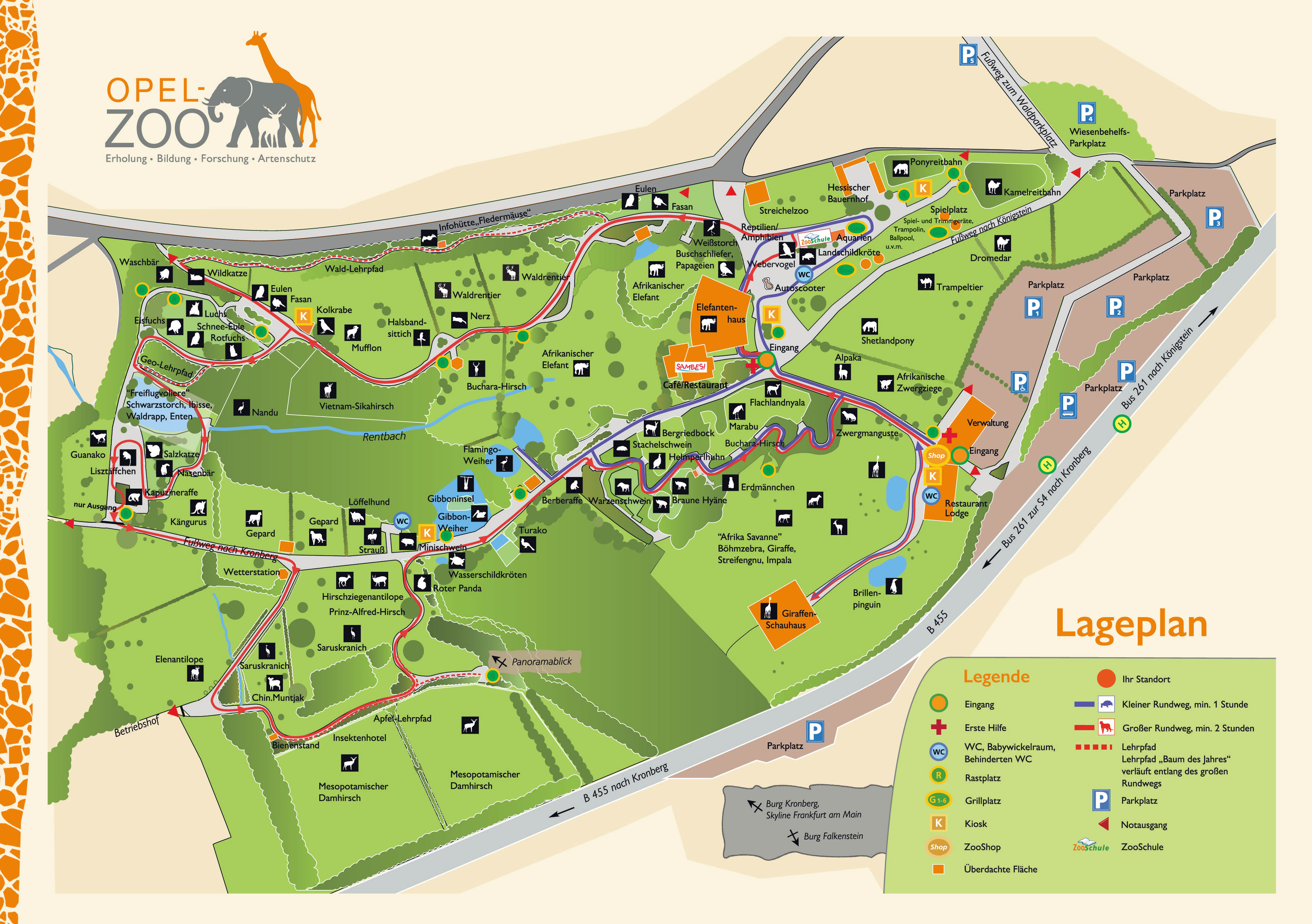 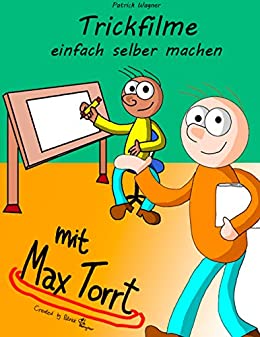 Donnerstag, den 27. Juli
Freitag, den 28. Juli
Was darf an einem schönen Sommertag auf keinen Fall fehlen:
 “Die Wasserspiele”.
Sie sorgen bei den Kindern für Spaß und Abkühlung.
Damit jeder eine kühle Dusche abbekommt, werden vorab noch Wasserwurfbälle gebastelt. Abgerundet wird dieser Tag dann noch mit unserer Wasserrutsche!
Wer die Wahl hat, hat die Qual. Heute dürfen die Kinder entweder aus Zeitungen Tiere basteln oder sie können Anhänger und Dosen marmorieren. Natürlich dürfen auch beide Angebote genutzt werden.
Wir freuen uns schon auf all unsere kleinen Künstler!
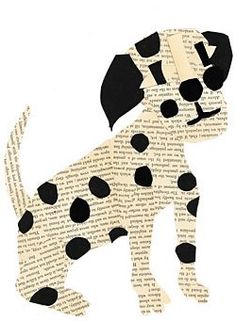 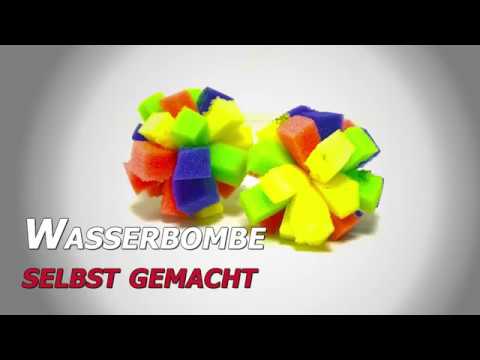 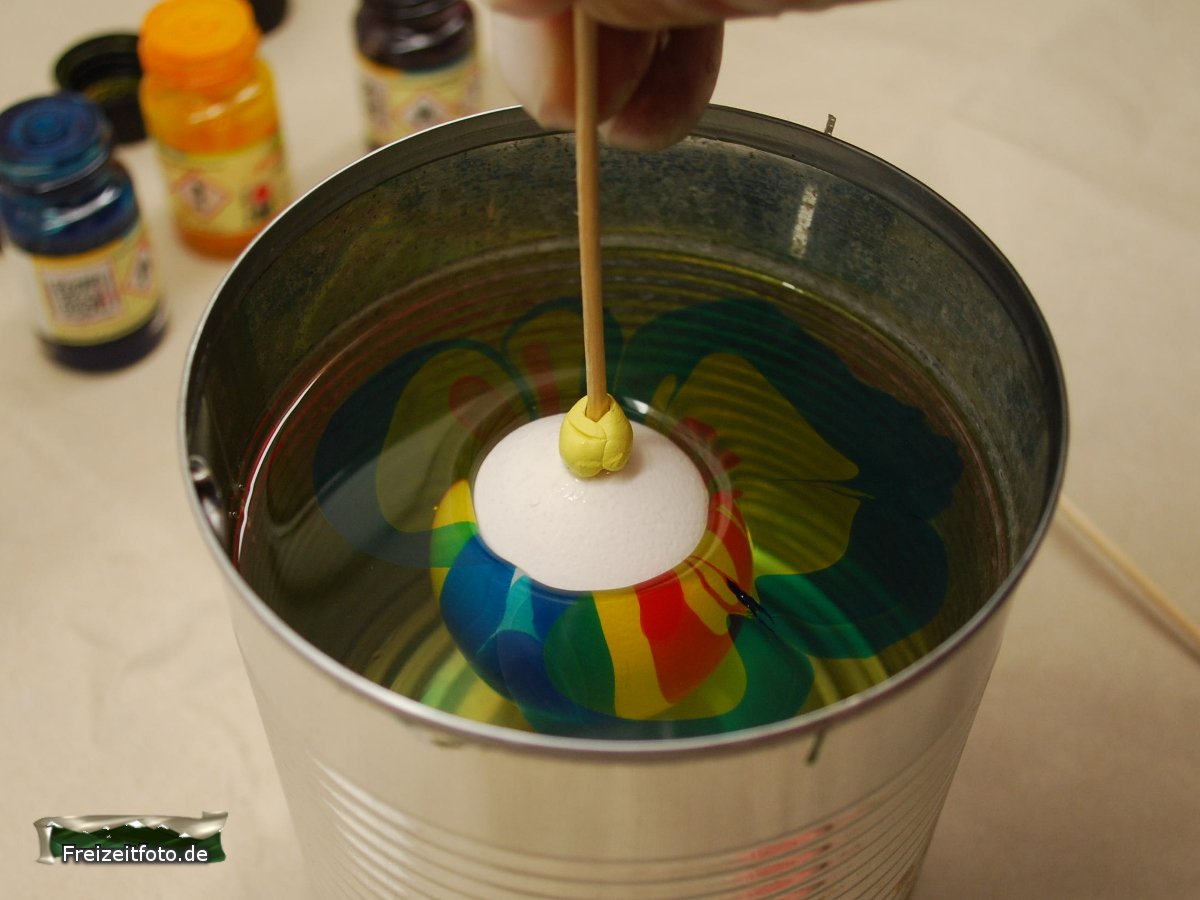 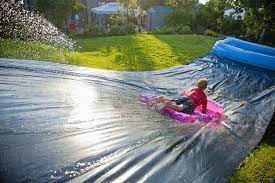 [Speaker Notes: W]
Montag, den 31.07.2023  -  Freitag, den 04.08.2023
Auch in diesem Jahr wollen wir mit den Kinder eine spannende Woche auf der Buchholzbrücke verbringen.Dafür haben wir uns ein abwechslungsreiches Programm ausgedacht:
Montag: Nach dem Frühstück laufen wir mit den Kindern zur Buchholzbrücke.An diesem Tag werden wir mit den Kinder erst einmal die Regeln,die für den Aufenthalt im Wald wichtig sind,besprechen.Danach ist freies Spielen angesagt. 
Dienstag: Zusammen mit dem AZN aus Kirtorf bauen wir eine Murmelbahn aus Naturmaterialien. 
Mittwoch: Heute wollen wir aus allen Naturmaterialien, die uns der Wald bietet,Waldgeister bauen. Dabei dürft ihr eurer Phantasie freien lauf lassen. Wer aber lieber angeln möchte, ist hierzu herzlich eingeladen (nur nach vorheriger Anmeldung möglich).
Donnerstag: Den Wald mit all unseren Sinnen wahrnehmen, dazu laden wir heute in Form von Geschicklichkeitsspielen ein.
Freitag: Heute werden wir zusammen ein Floß bauen und im Anschluss werden wir testen, ob diese Boote auch fahrtauglich sind. Alternativ gibt es noch ein Entenrennen auf der Schächerbach, damit alle das kühle Nass genießen können.
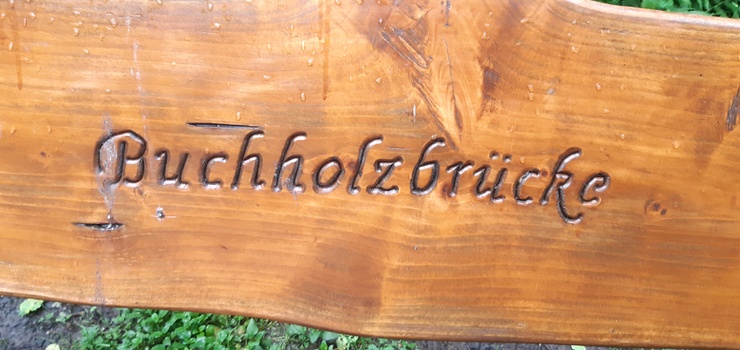 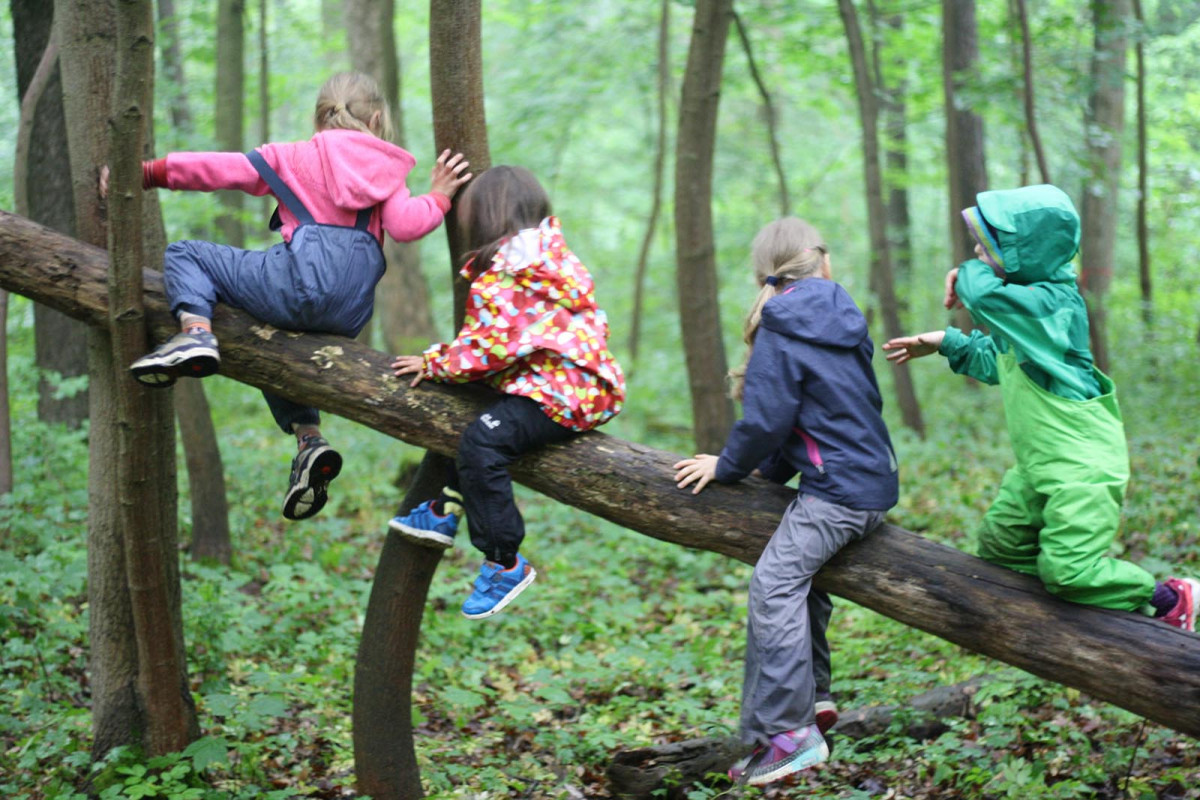 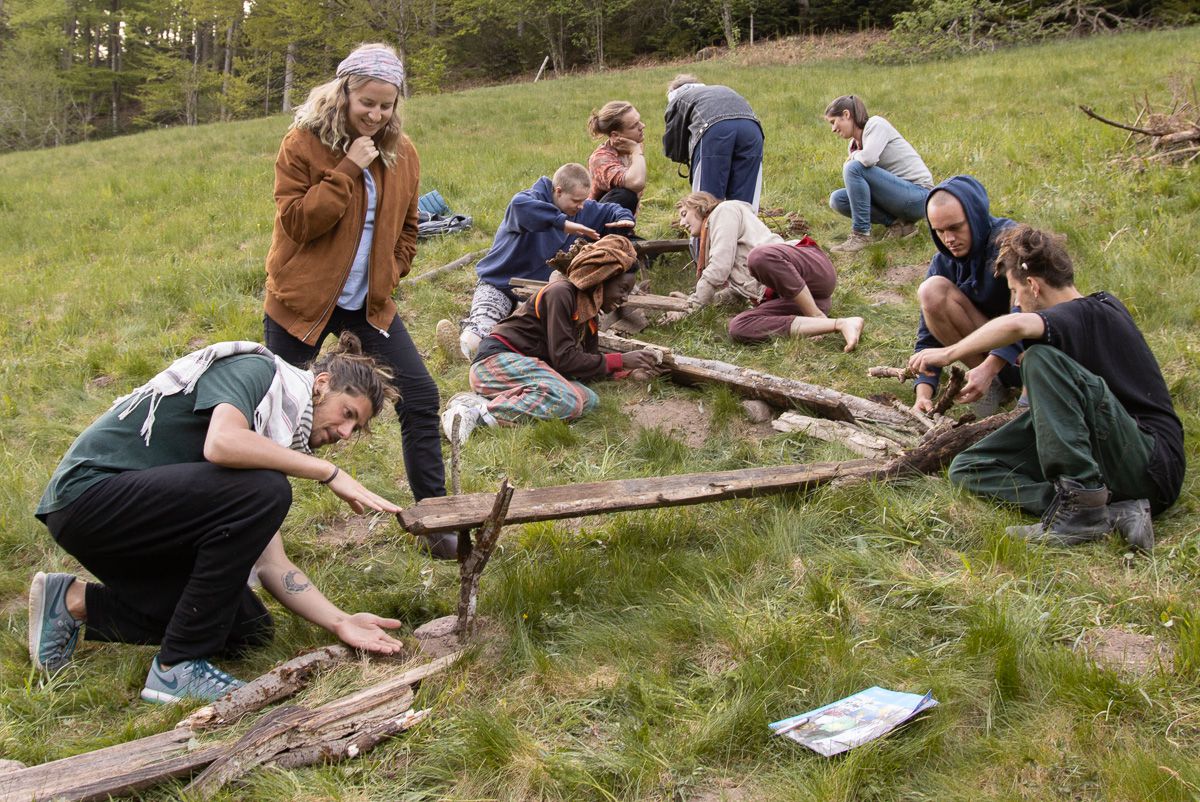 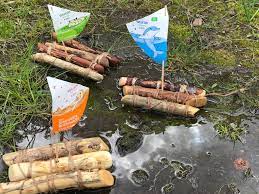 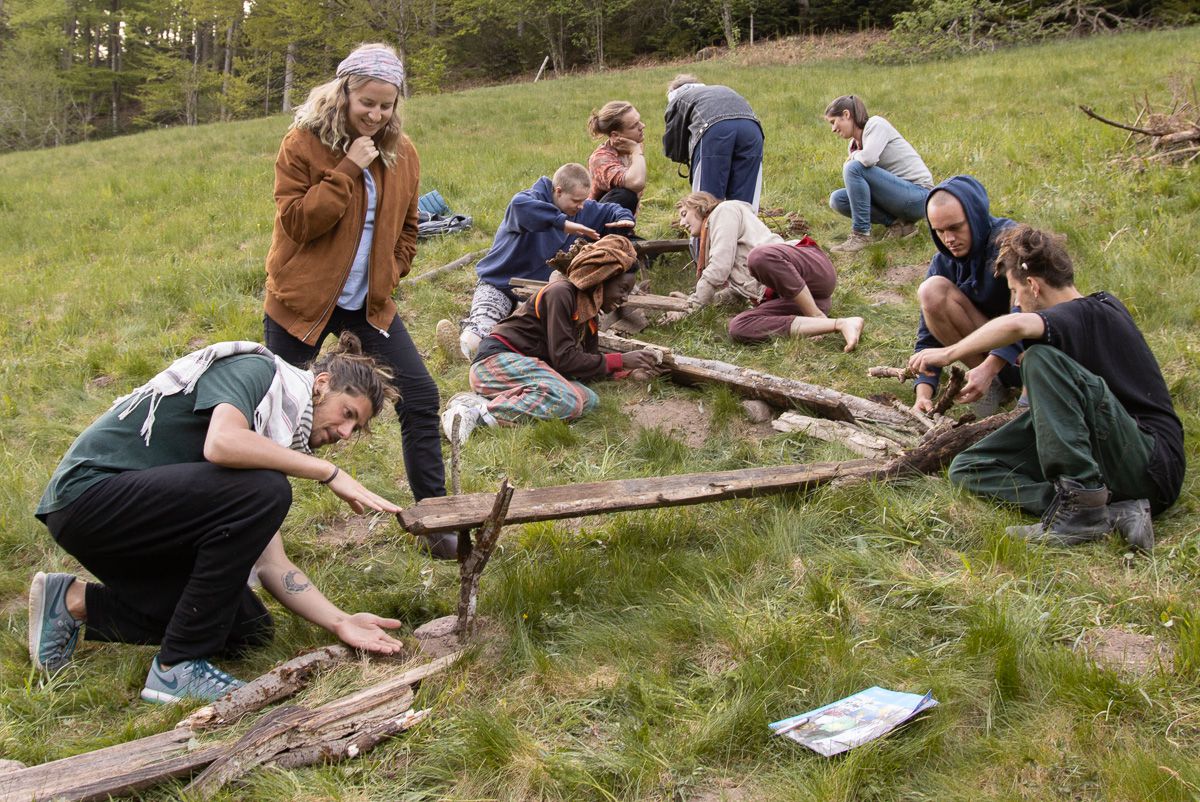 Montag, den 07. August
Dienstag, den 08. August
Mittwoch, den 09. August
Der heutige Ausflug geht nach Bad Hersfeld ins Wortreich. Hier haben die Kinder die Möglichkeit, in einem Theater Workshop in Kleingruppen, ihr eigenes Stück zu kreieren.
Der Höhepunkt ist die Aufführung ihres Stücks vor Publikum.
Dem Bewegungsdrang der Kinder einmal richtig freien Lauf lassen, was bietet sich da besseres an, als ein Tag mit vielen neuen 
Outdoorspielen.
Viele dieser Spiele können während  der Schulzeit aus Zeitmangel nicht richtig genutzt werden, daher bietet sich jetzt die Chance.
Abgerundet wird das ganze noch mit einer tollen Hüpfburg!
Heute findet das lang ersehnte Fußballturnier statt. 
Kindgerechte Rahmenbedingungen und garantiert viele Ballkontakte sorgen für viel Spaß!
Wer nicht so viel 
Spaß am Fußball hat, sollte sich aber auch freuen. Denn Fans, die ihre Mannschaft anfeuern, stehen hoch im Kurs.
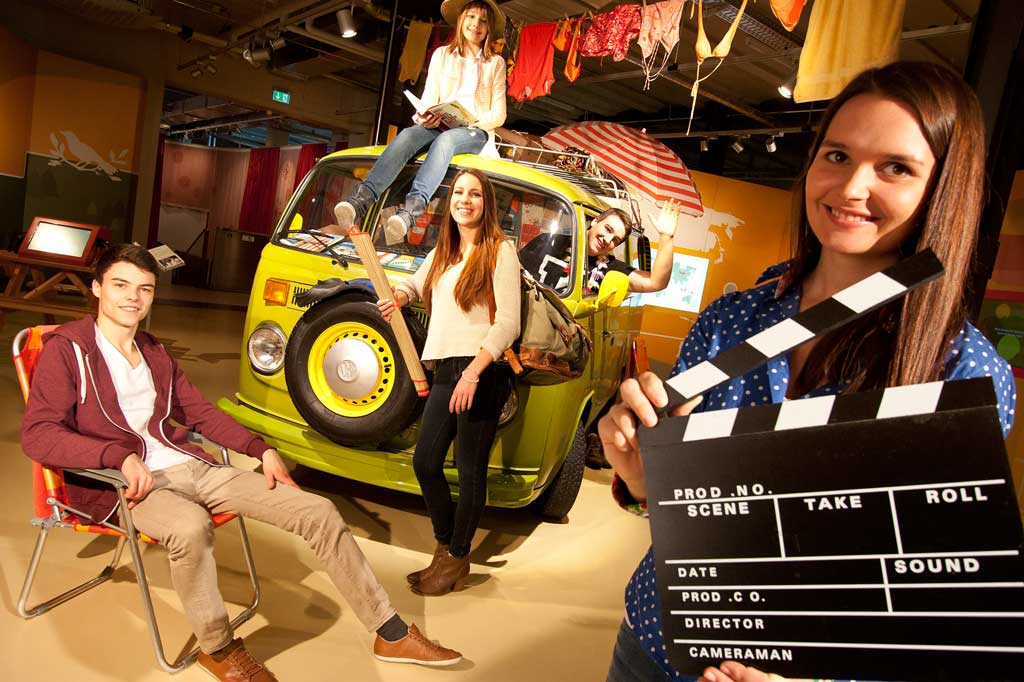 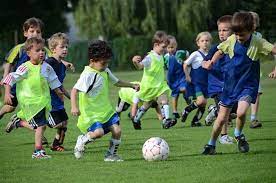 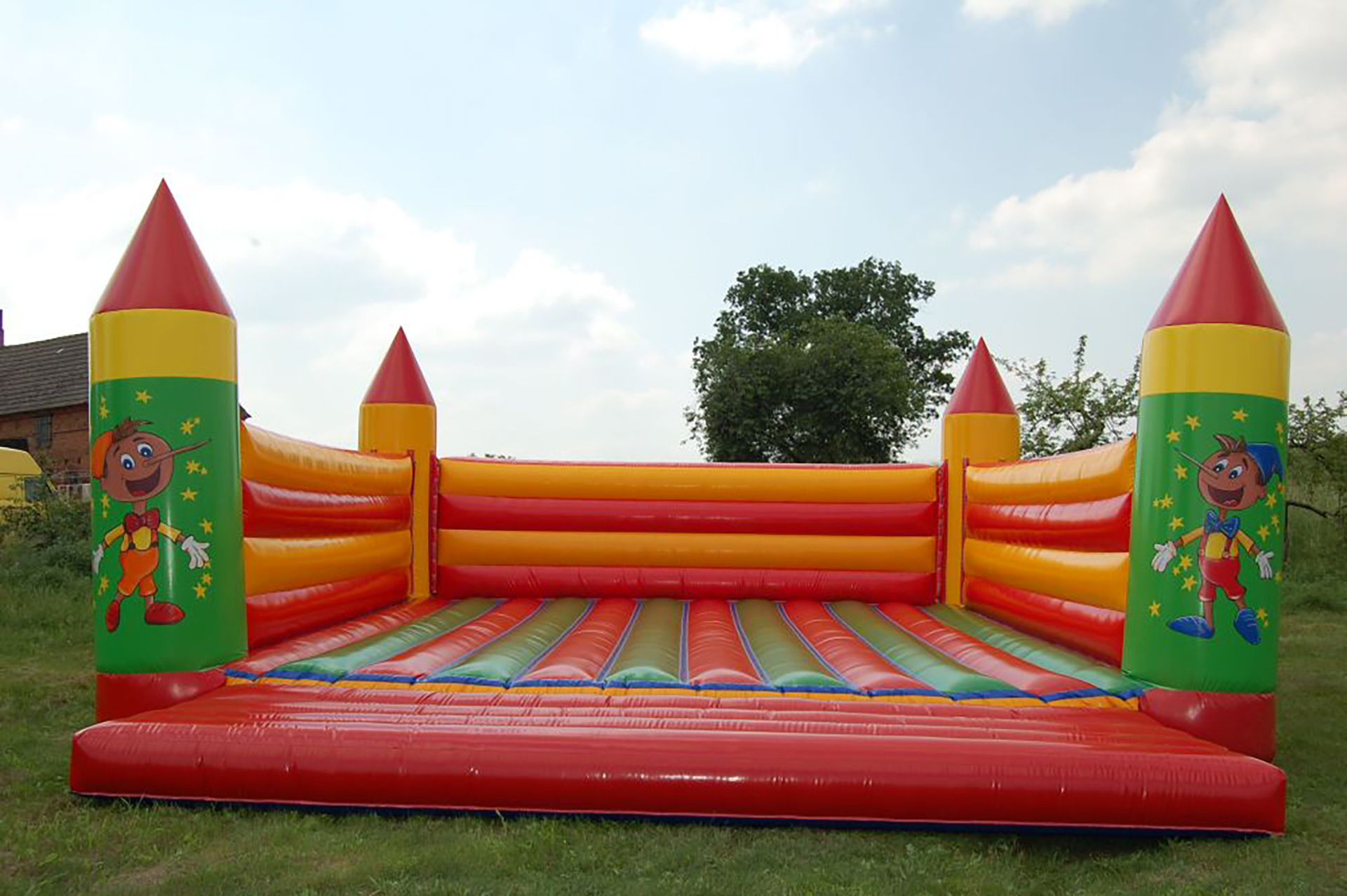 Donnerstag, den 10. August
Freitag, den 11. August
Den letzten Tag in der Betreuung wollen wir mit einem ausgebildeten Therapiehund  verbringen. 
Da dieser sich zur Zeit auch noch in der Ausbildung zum Flächensuchhund des DRK befindet, werden wir auch einen Einblick bekommen, was die Hunde dort alles leisten müssen.
Der letzte Tag verspricht also spannend zu werden.
Bei hoffentlich heißen Sommertemperaturen, wollen wir mit den Kindern einen Tag im Homberger Freibad verbringen. 
Da ist der Spaß schon vorprogrammiert!

Bei schlechtem Wetter wird für ein Ausweichprogramm gesorgt.
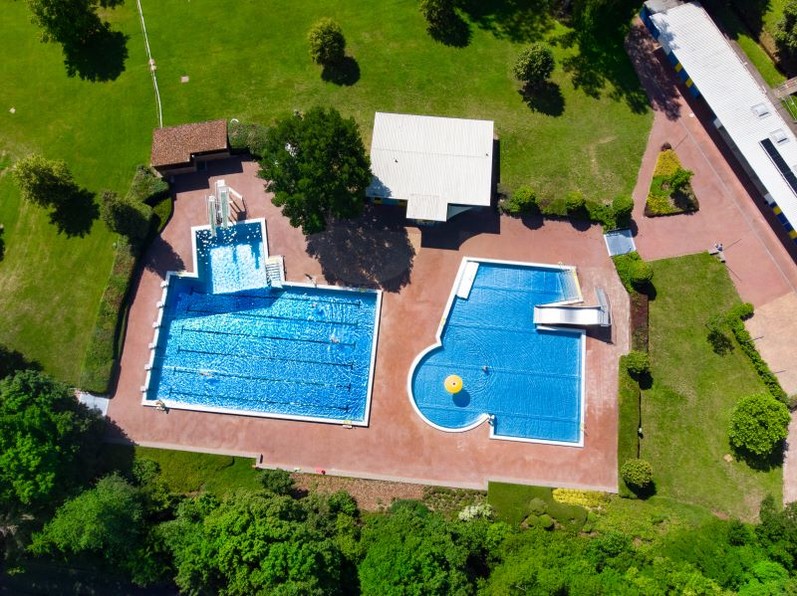 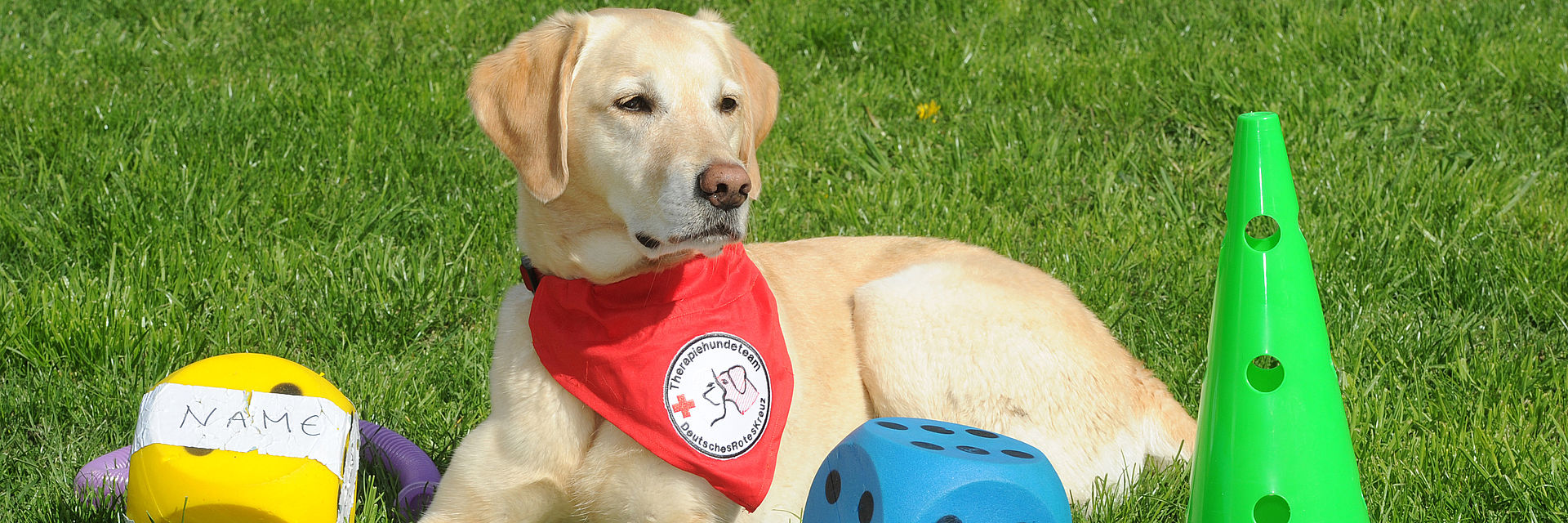 [Speaker Notes: W]
Das war das SommerferienProgramm 2023
Bei Rückfragen stehen wir Ihnen gerne zur Verfügung!